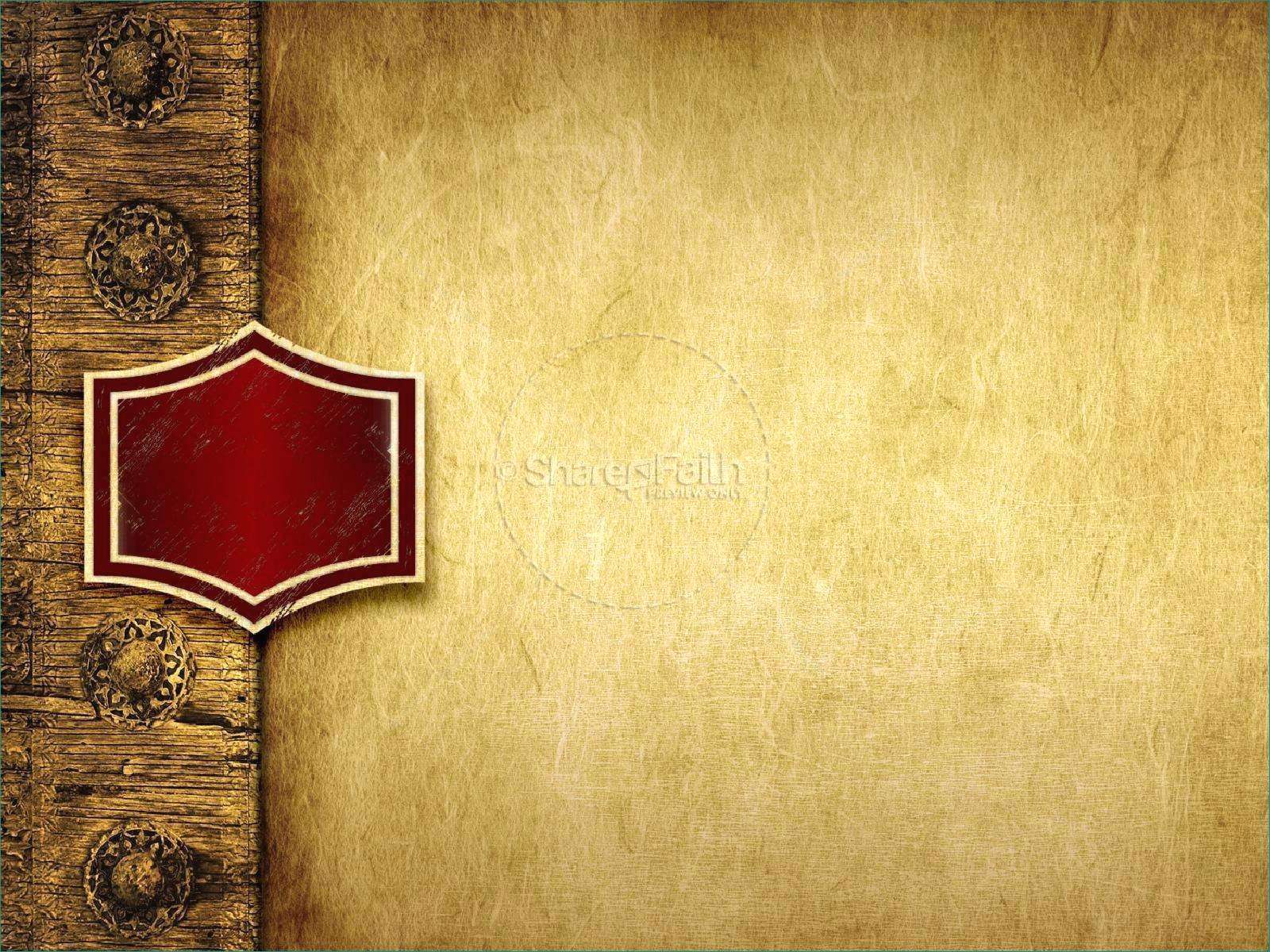 Народный ответ
11.01.2019
Кузнецова Олеся Алексеевна, учитель истории  Филиала МБОУ «Ивановская СОШ» Елизарьевская ООШ
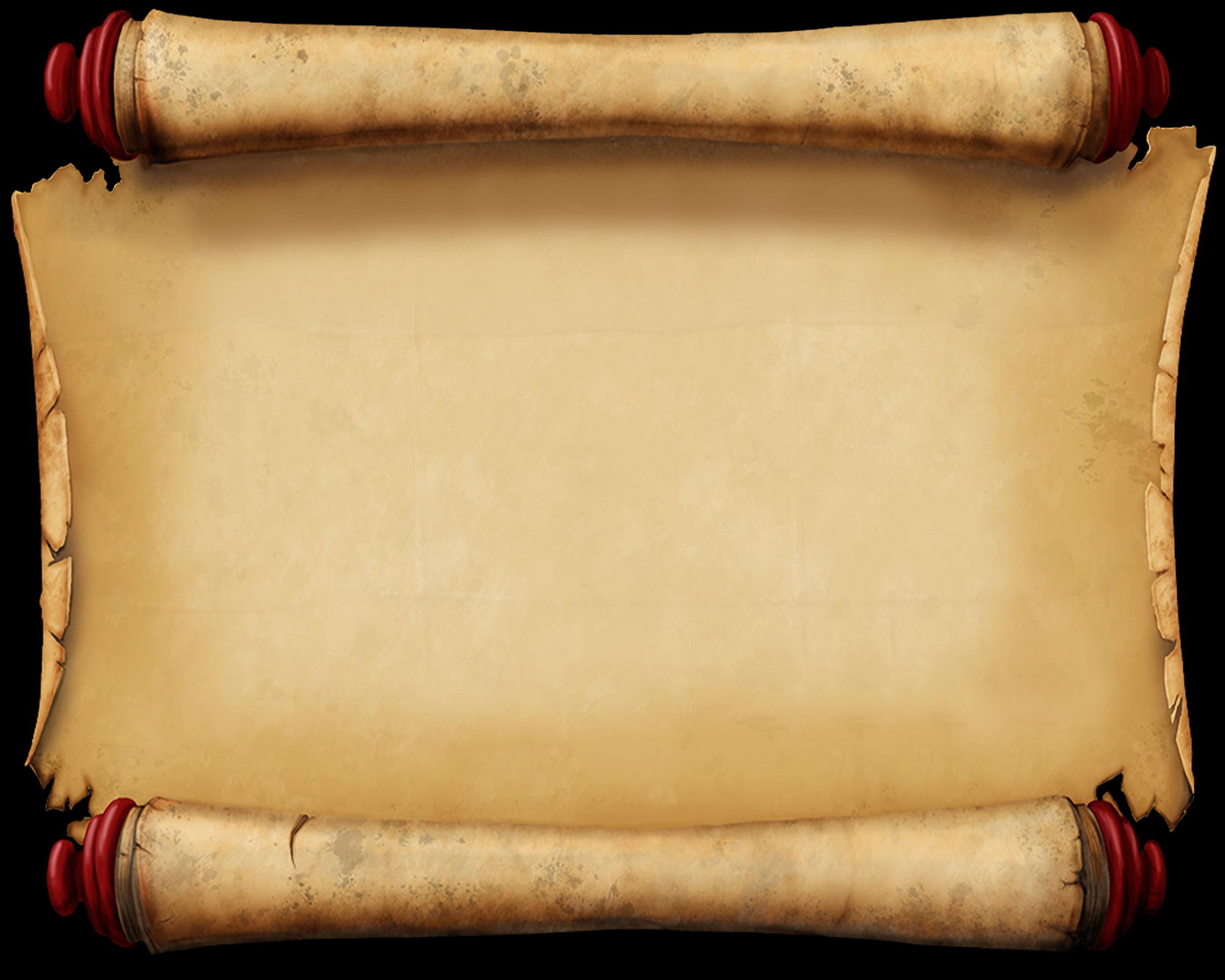 «Пишет вам Степан  Тимофеевич всей черни. Хто хочет Богу да государю послужить, да великому войску, да и Степану Тимофеевичу, и я выслал казаков, и вам бы заодно изменников вывадить и мирских кравапивцев вывадить…»
«Прелестная грамота Степана Разина»
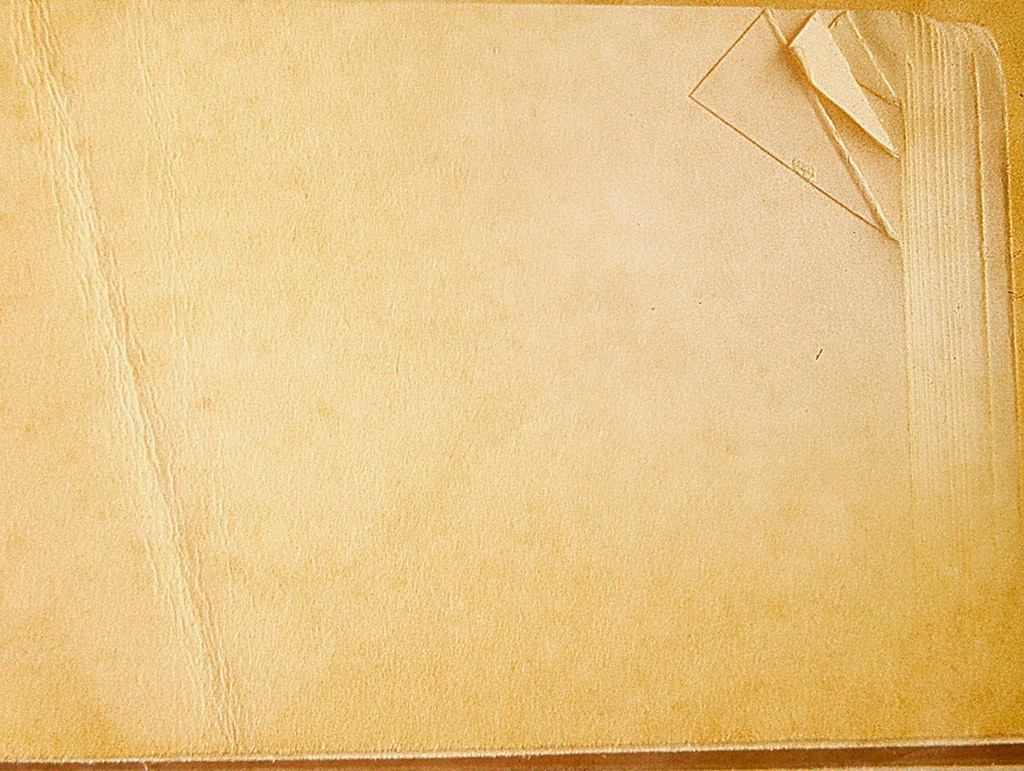 Основные понятия

казаки
Исторические личности 

Степан Разин
?
Мог ли простой народ в XVII веке защитить себя от произвола бояр, дворян, приказных людей мирным, ненасильственным путём?
1637-1642
1662
1667-1669
1670
1671
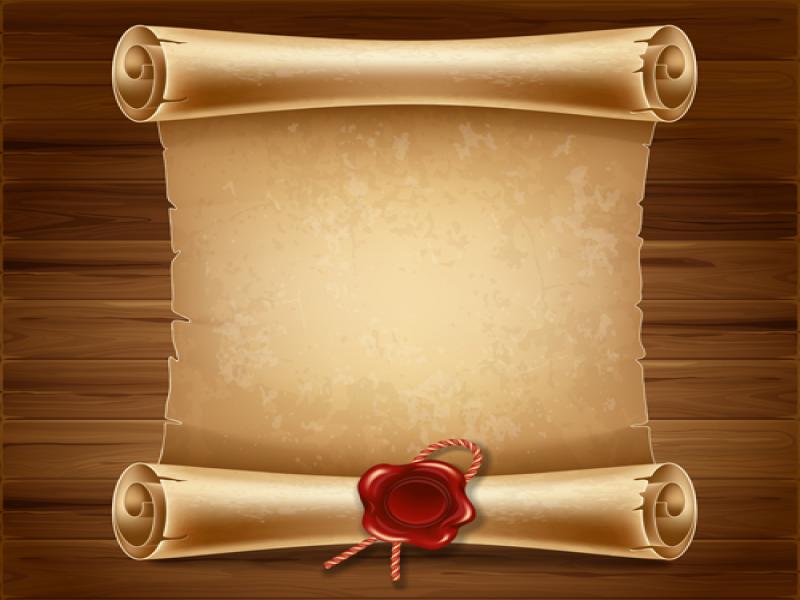 План урока
Терпеть или бороться?
Медный бунт
Войско Донское в XVII веке
Восстание Разина
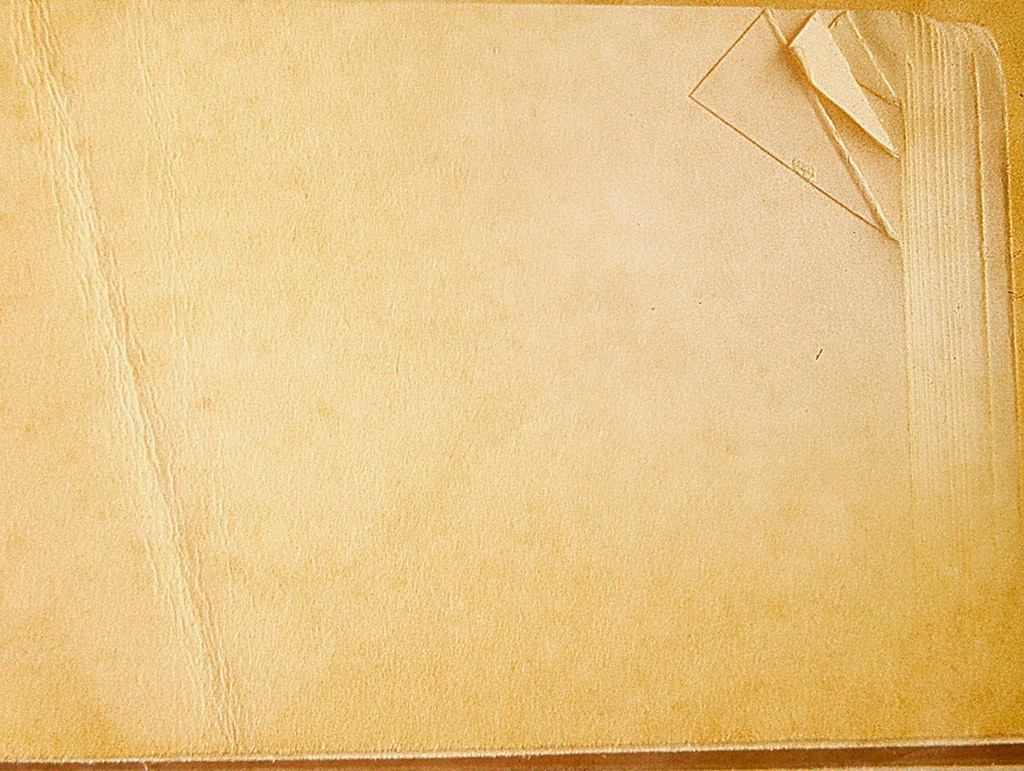 Бороться или бояться?
Почему  XVIIвек  - «Бунташный век»?
Начало века – Смута
Середина века – восстания в городах
(Соляной бунт, Хлебный бунт)
Вторая половина – выступления казаков и крестьян
Формы протеста: восстания, народные бунты, бегство
1649
Рост протестных выступлений
Медный бунт
1662
Причины : 
1. Денежная реформа
2. Выпуск медных денег
3. Правительство выплачивало жалованье медными деньгами, а налоги собирало серебряными

Участники: посадские люди и горожане, часть стрельцов, солдат

Повод: слухи о новом налоге

Итоги: 
1. Избиение безоружных людей
2. Отмена медных денег
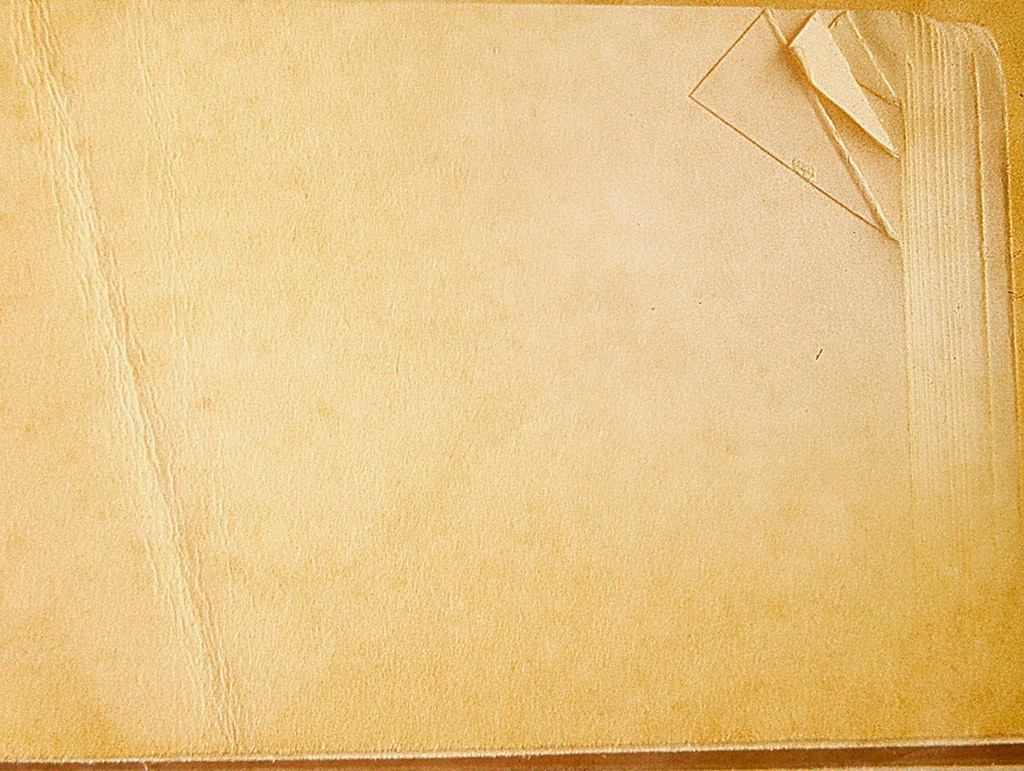 Войско Донское в XVII веке
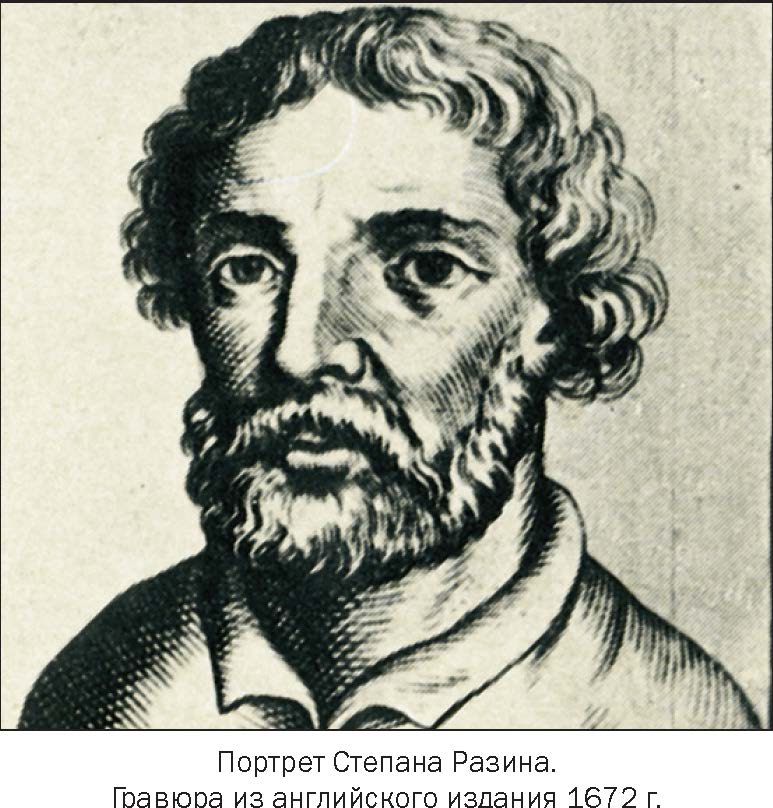 Руководитель – Степан Разин
Участники – казаки, крестьяне, горожане, мелкий служилый люд, народы Поволжья
1637г. – осада и взятие Азова
1667-1669гг. – «поход за зипунами
казаки
зажиточные
голутвенные
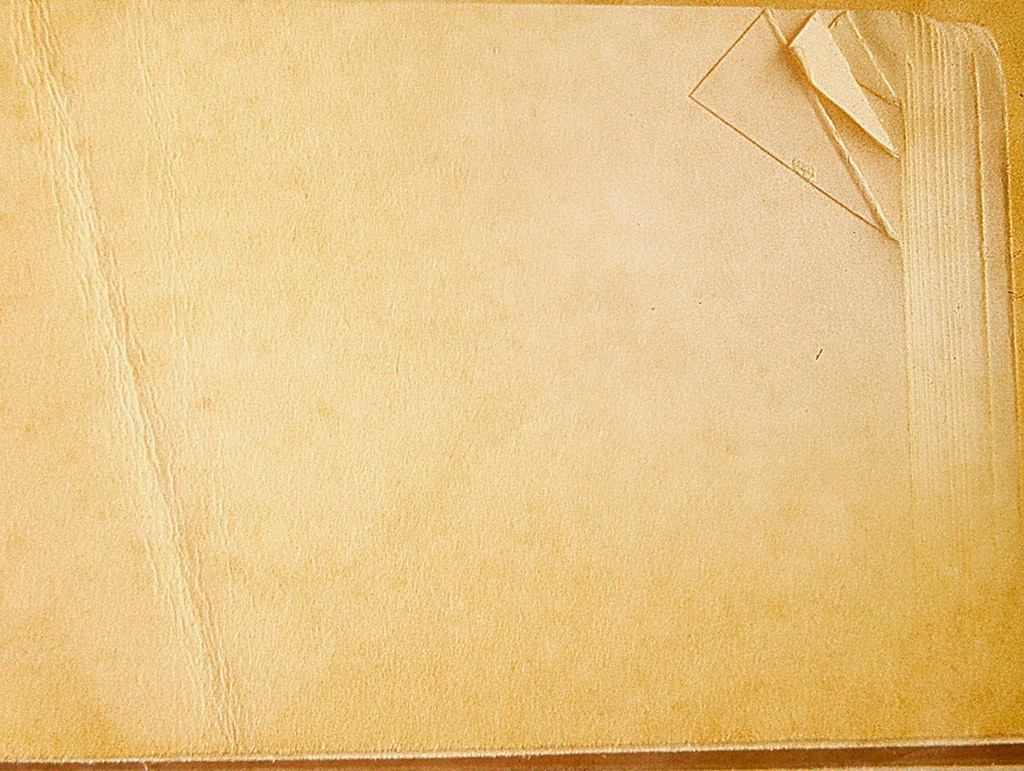 Восстание  Разина
1670-1671 – восстание Степана Разина
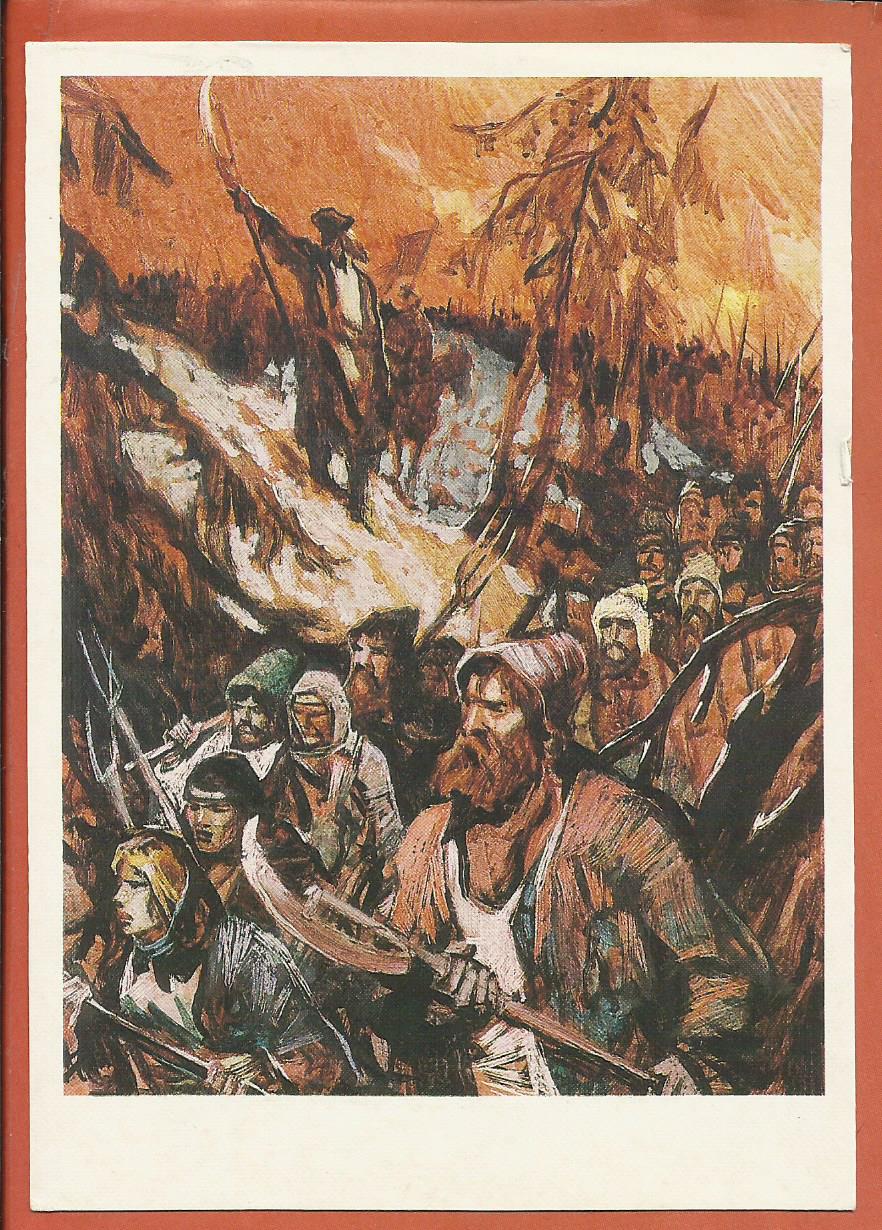 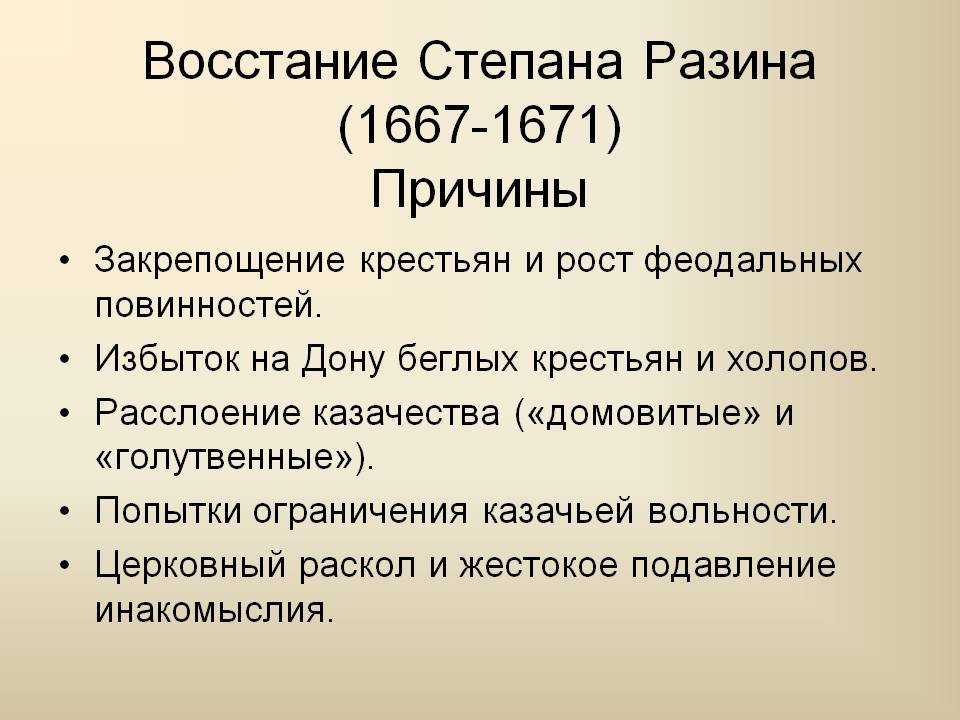 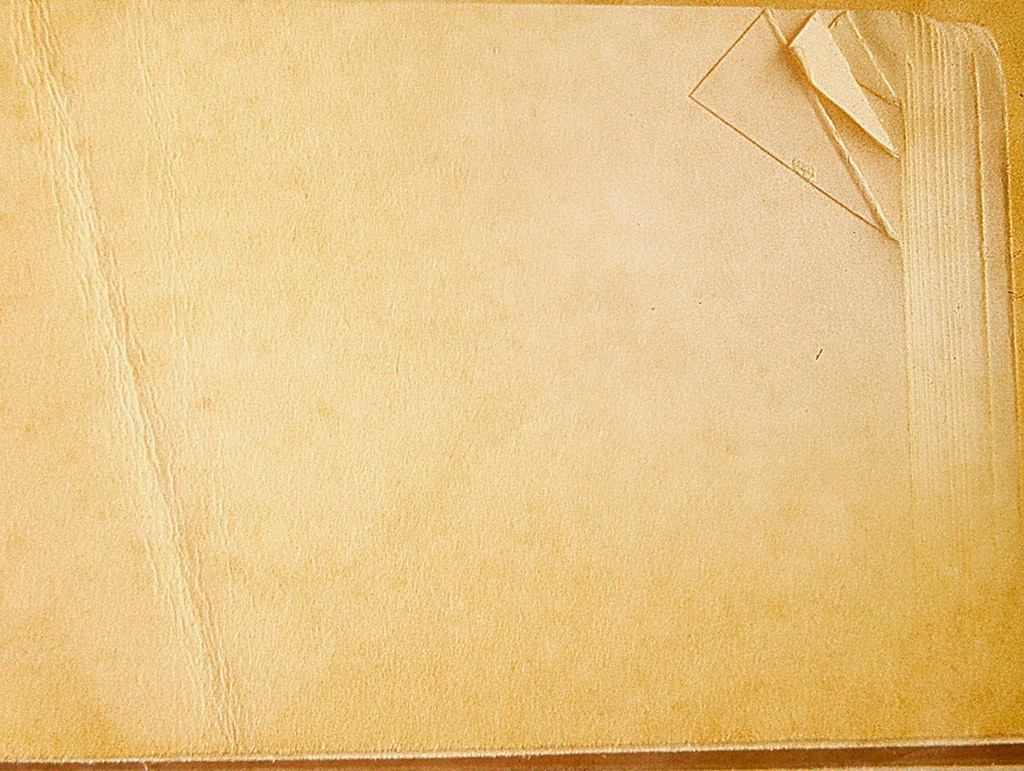 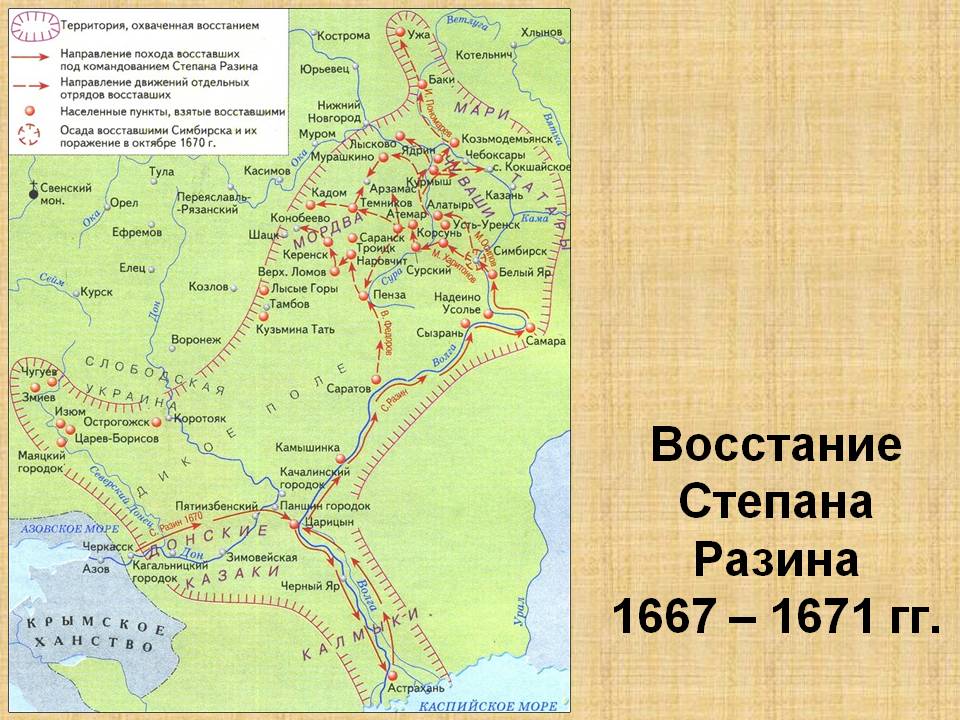 Восстание  Разина
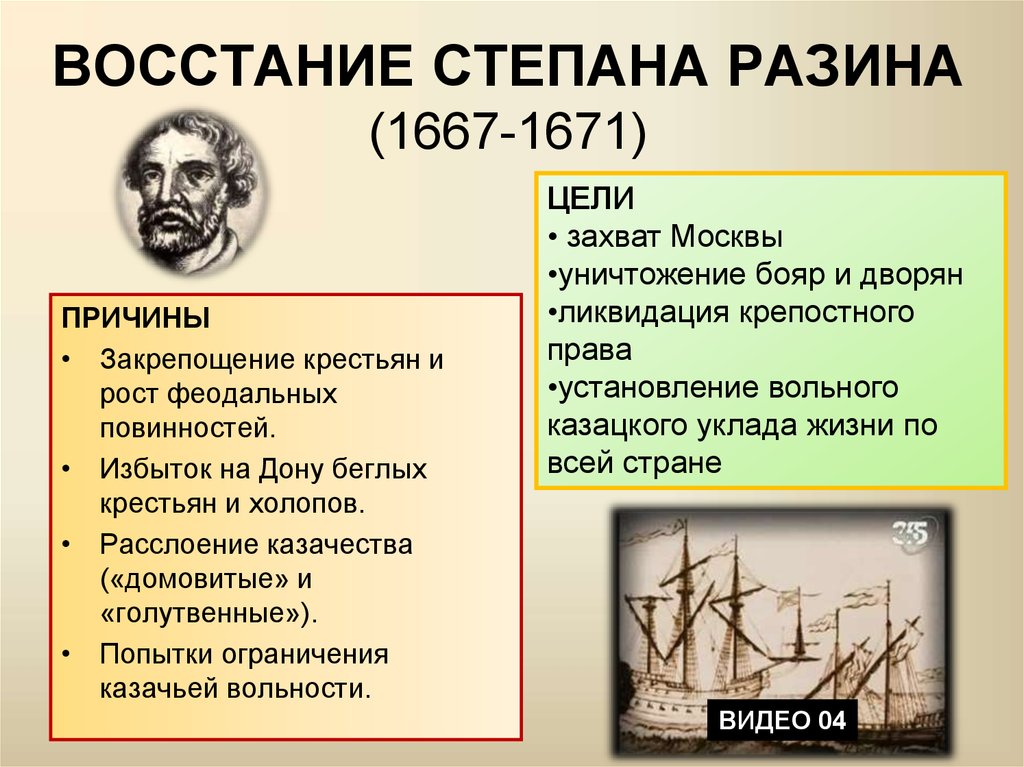 ТЕРРИТОРИЯ: Дон, Поволжье, Мордовия, район Казани
Выполните задание 4 на стр.181 учебника
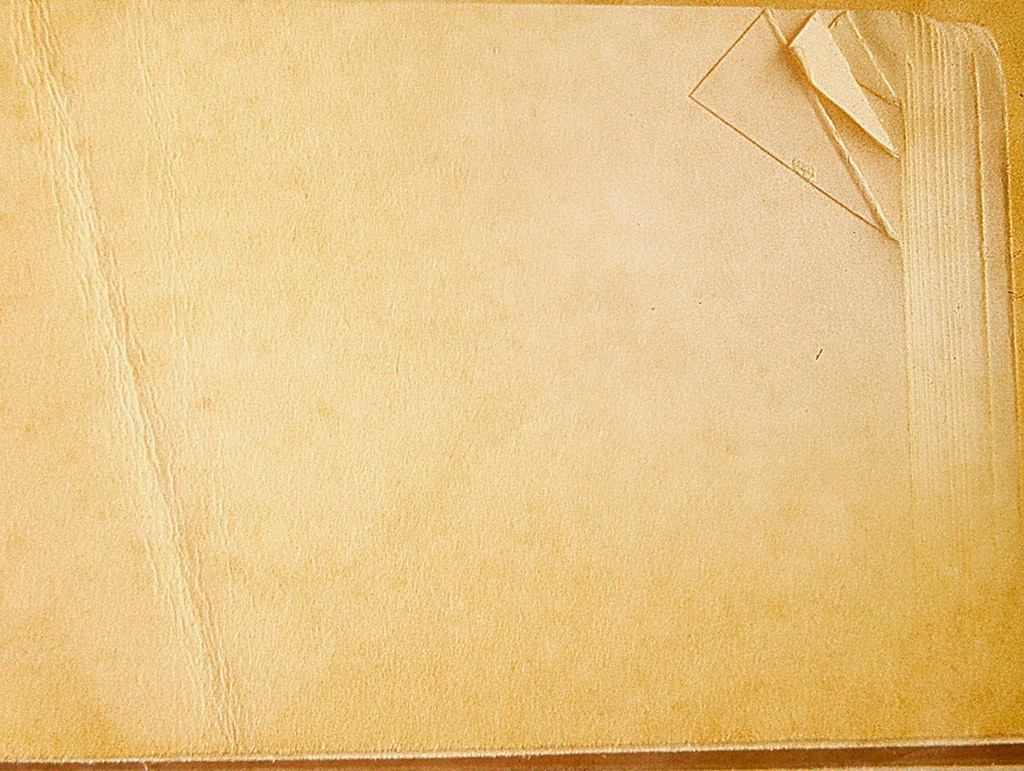 Восстание  Разина
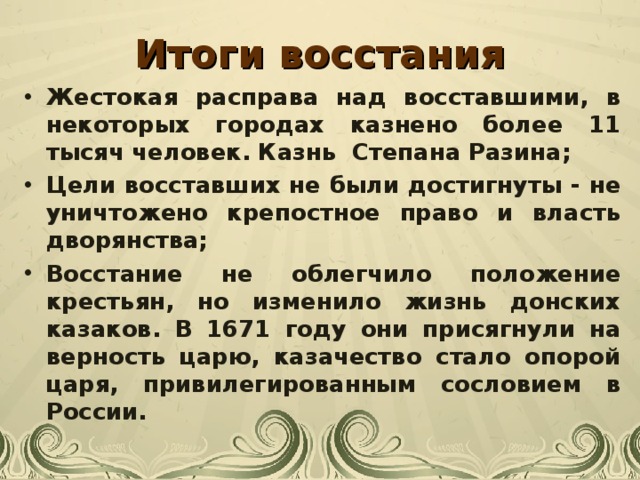 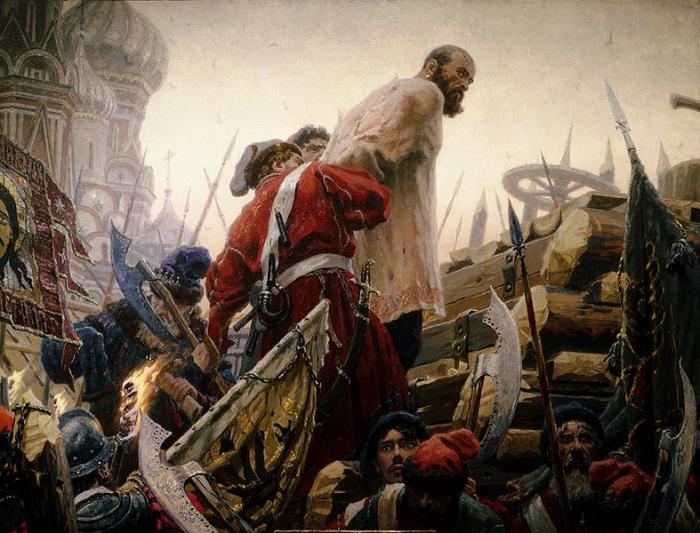 6 июня 1671 года – казнь Степана Разина на Лобном месте в Москве
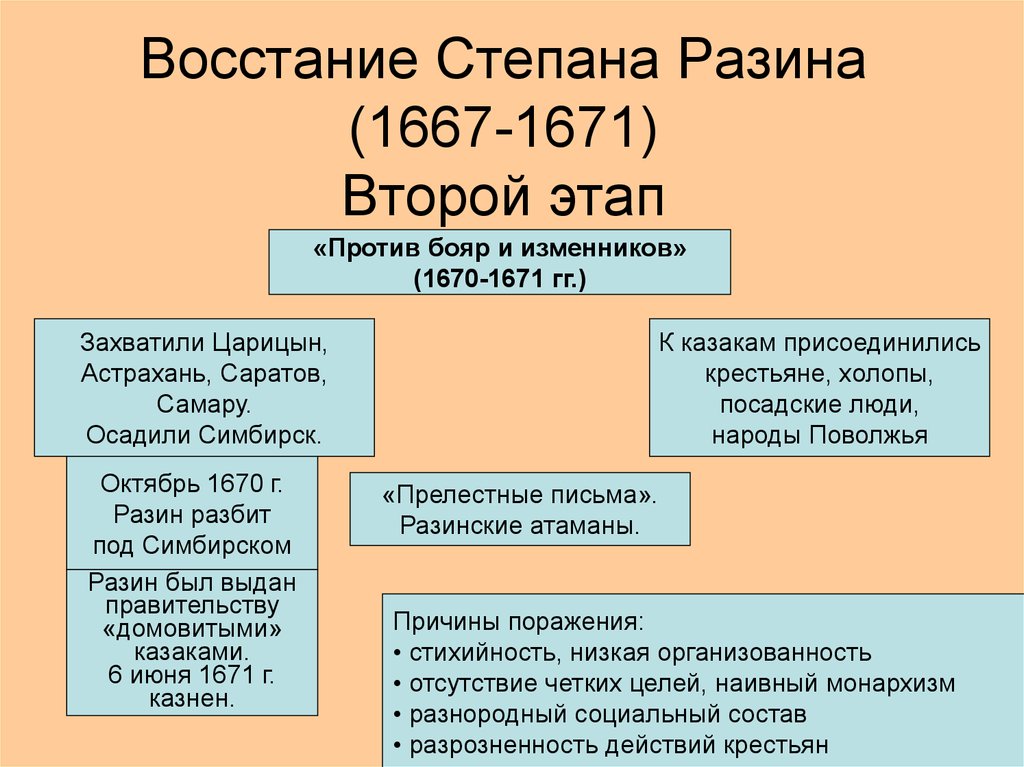 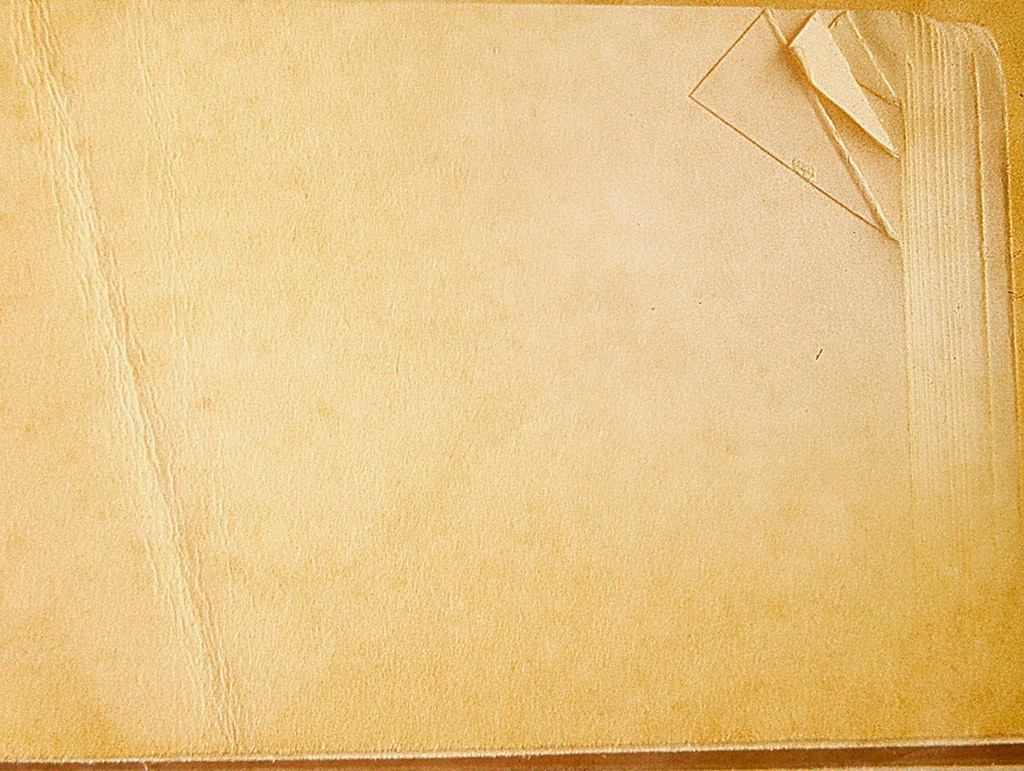 Закрепление
Арест и казнь Степана Разина
1637-1642
«Азовское осадное сидение» донских казаков
1662
Начало восстания по предводительством Степана Разина
1667-1669
1670
Грабительский поход отряда Разина в Персию
1671
Медный бунт в Москве
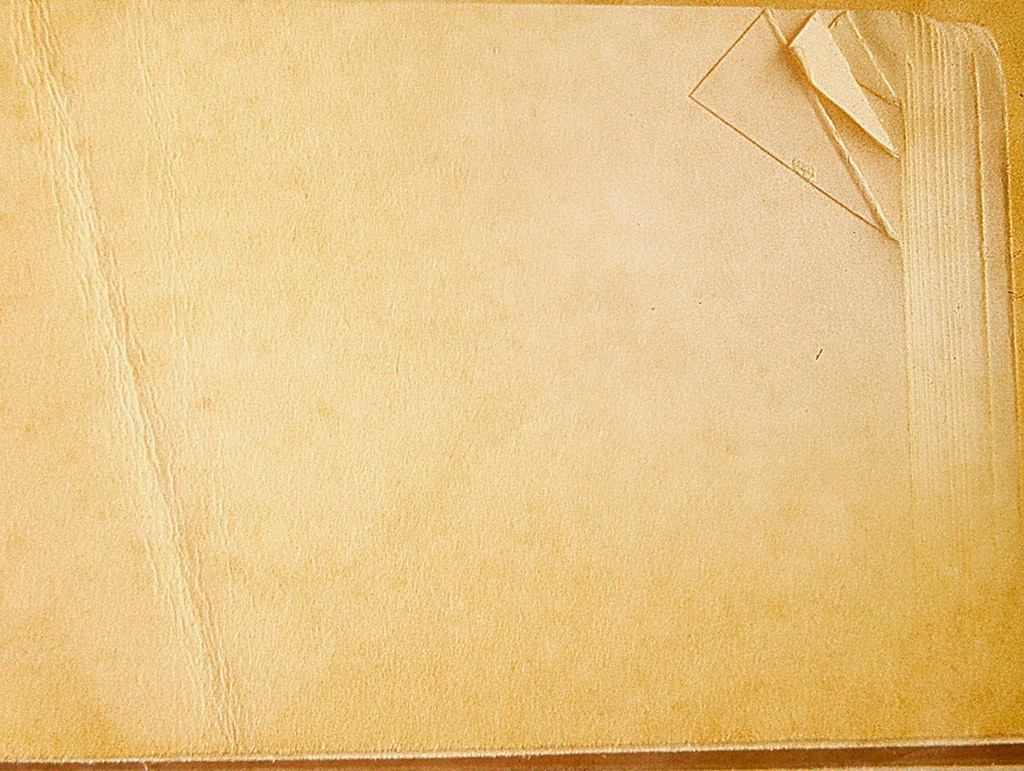 Закрепление
?
Мог ли простой народ в XVII веке защитить себя от произвола бояр, дворян, приказных людей мирным, ненасильственным путём?
До середины XVII века сохранял возможность мирного протеста бегством на окраины страны, с завершением оформления крепостного права главной формой борьбы стал бунт
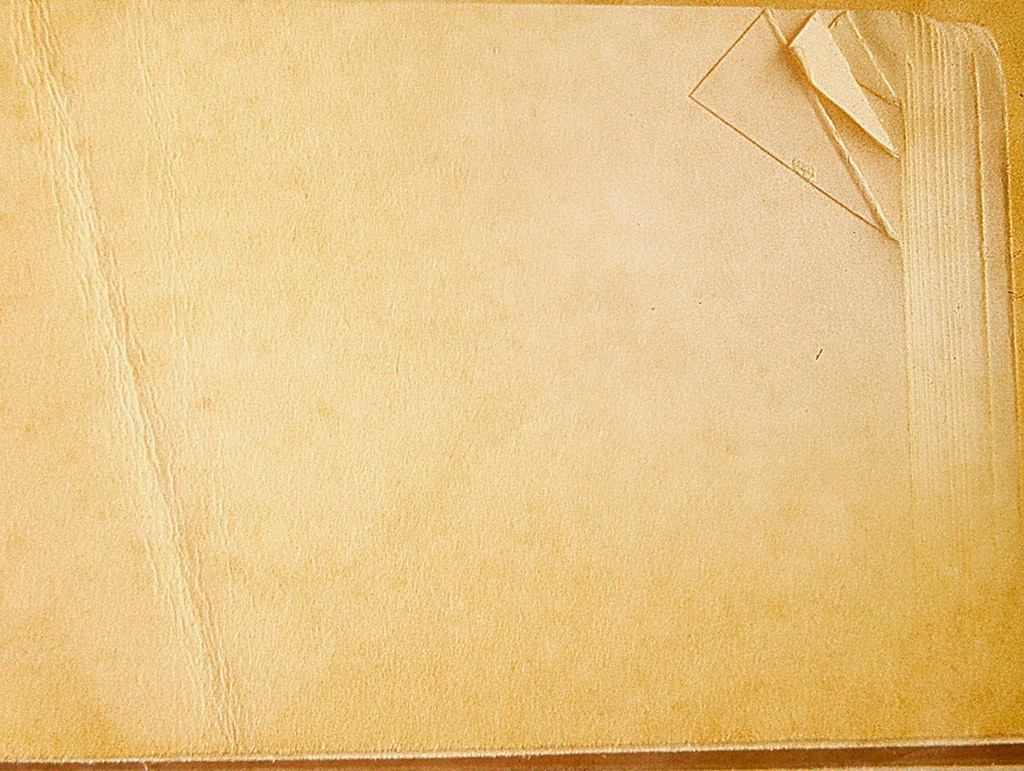 Домашнее задание: 

Выучить параграф 23
Выполнить контурную карту 
Подготовить проект на любую тему стр.183
«3» - сообщение в тетради
«4» – доклад
«5» + презентация